Introducción a Álgebra
Definición de Álgebra
El álgebra:​ es la rama de la matemática que emplea números, letras y signos para poder hacer referencia a múltiples operaciones aritméticas. El término tiene su origen en el latín algebra, el cual, a su vez, proviene de un vocablo árabe que se traduce al español como “reducción” o “cotejo”.
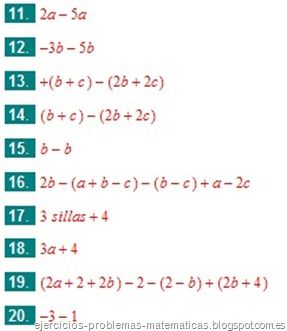 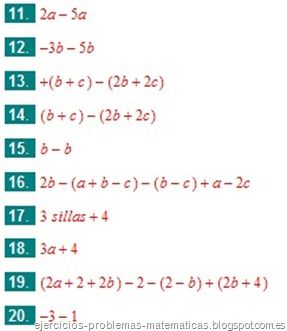 Definición de variable
Variable es una palabra que representa a aquello que varía o que está sujeto a algún tipo de cambio. Se trata de algo que se caracteriza por ser inestable, inconstante y mudable. 
La variable es algo que varía pero bajo ciertas condiciones matemática.
Ejemplo:
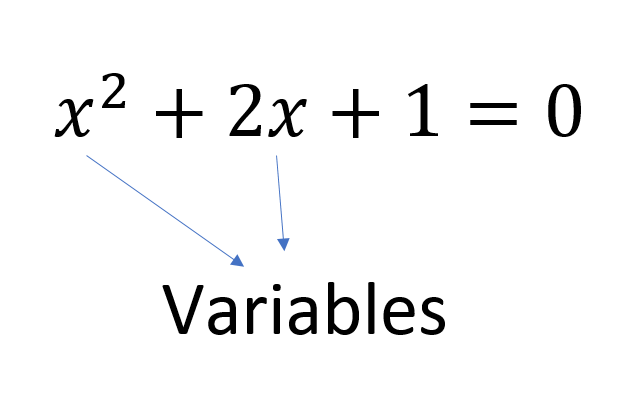 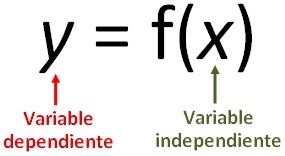 ¿Para qué sirven las variables?
Nota: en esta ocasión vamos a trabajar con paréntesis para realizar las operaciones.
Situación Crear un restaurante con los estudiantes, elegir un voluntario (ese voluntario será el mesero) el mesero gana $100 por hora más las propinas que les dejan sus clientes por el servicio.
En todo problema de ecuaciones a través de fórmulas hay dos conceptos claves que debemos distinguir:
1)Variable: se utiliza para definir toda cantidad capaz de tomar distintos valores.
2)Constante: se llama así a una magnitud que no cambia con el paso del tiempo.


        
            
               constante
variable
Tarea
Elaborar y resolver una situación cotidiana, representada a través de una formula matemática.
Evalúe las fórmulas siguientes para los valores dado.